むくみとり・利尿作用の働きが暑い夏にぴったり
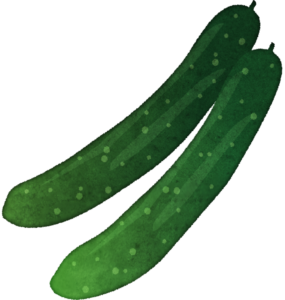 きゅうり
きゅうりは栄養面ではあまりパッとしませんが、利用効果が高く、「水分をおろす野菜」として人々に広く利用されてきました。これは、水分とカリウム、イソクエルシトリンが含まれるためで、利尿作用、むくみを解消する働きがあるということです。
カリウムは塩分を体外に運び出し、血圧の上昇を防いだり、筋肉の動きをよくしたりする成分です。夏バテは、汗を大量にかき、汗と一緒にカリウムが失われることが原因にもなるので、積極的に摂りたい栄養素です。
カリウムのほかには、ビタミン類・ミネラルをわずかに含むもののほとんどを水分（96%）が占め、栄養価に期待するというよりも、歯ぎれのよさ、みずみずしい味わいを楽しむ野菜といえます。
えらぶコツ
全体的にははりがあり、濃い緑色でイボがとがって痛いくらいのものが新鮮。また、太さが一様できりっと引き締まっているものがよい。枝つきがみずみずしくないものは避ける
きゅうりのぬか漬けが夏バテ解消に！
プラスしたい
食材
きゅうり　＋　ぬか
保存法
ぬか（ぬかは米の胚芽と種皮なので、ぬか床はビタミンＢ１の宝庫。Ｂ１はエネルギー代謝に不可欠成分で、脳の働きにも必要。）
水気をふきとり、紙に包んでからビニール袋に入れて冷蔵庫の野菜室へ